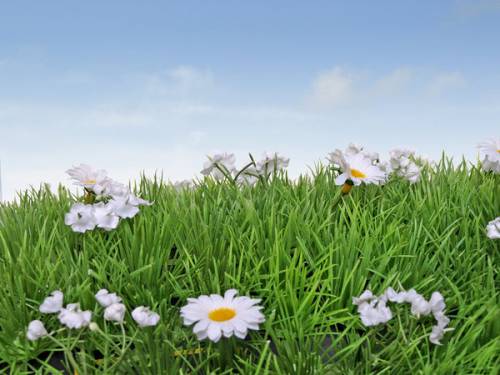 КОМПЛЕКСНЫЙ АНАЛИЗ ТЕКСТА.
 М. И. ПЫЛЯЕВ «ЗАБАВНАЯ СВИТА»

Презентацию выполнила 
О. В. Овчинникова, учитель русского
языка и литературы МАОУ «СОШ№8»
г. Назарово
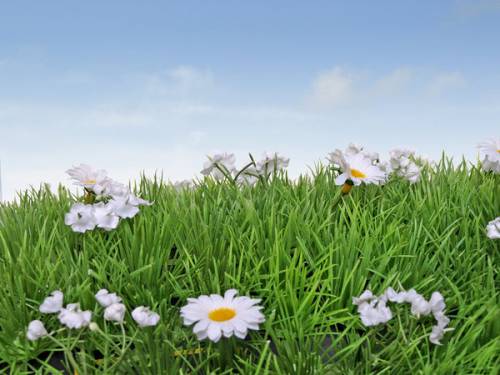 ЭПИГРАФ:
«Замечательно, что в простом сословии, 
близком к природе, редко      
встречаются чудаки». 
                                   М. И. Пыляев
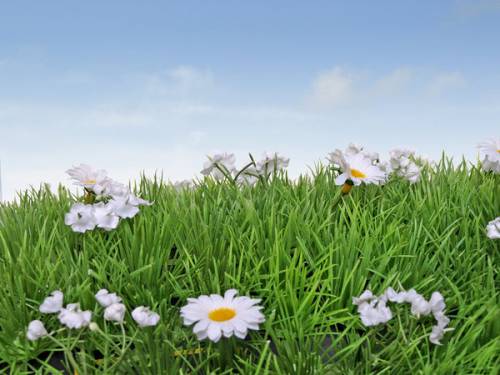 Цели и задачи урока:
- формирование лингвистических и коммуникативных навыков;
- развитие  навыка  аналитической работы с текстом
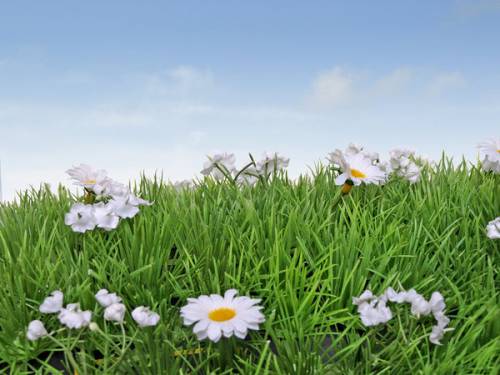 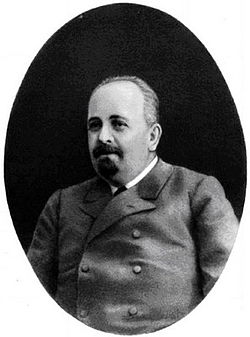 М. И. Пыляев – российский писатель, журналист, знаток русской старины. Сегодня мы будем работать с отрывком из рассказа «ЗАБАВНАЯ СВИТА» из книги «Замечательные чудаки и оригиналы».
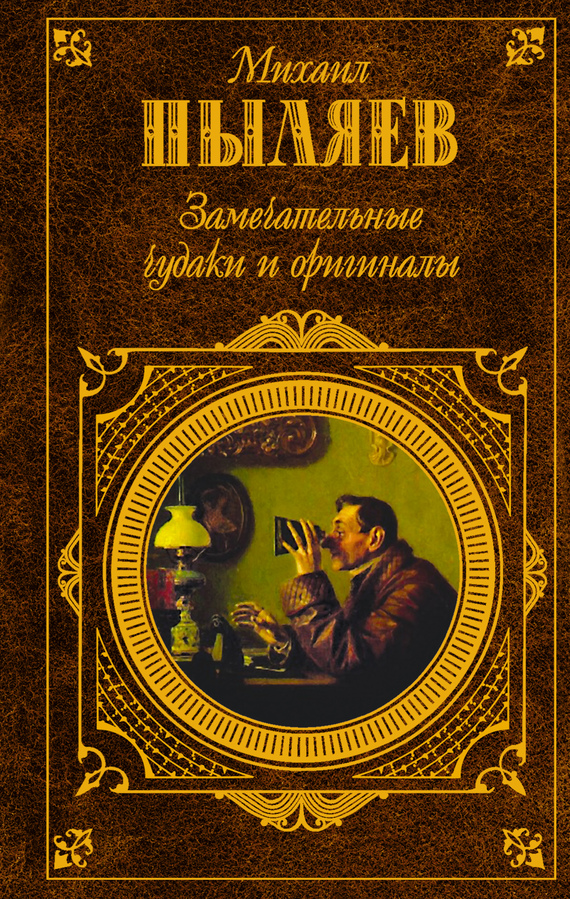 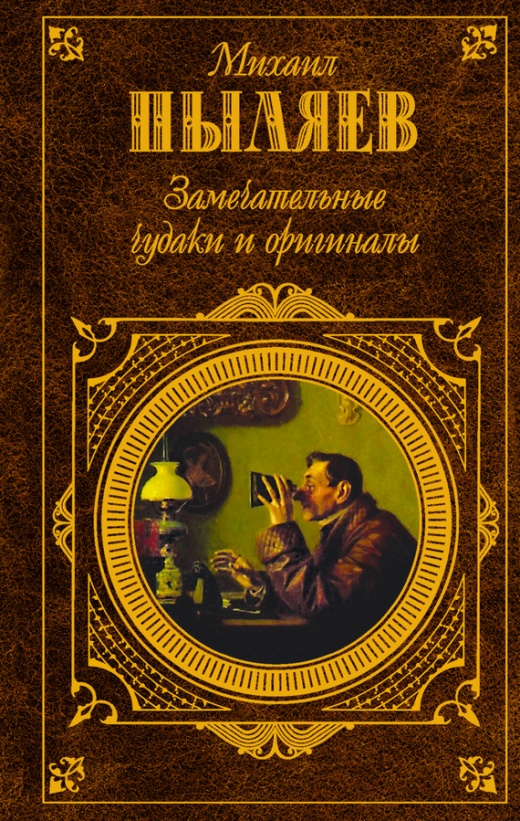 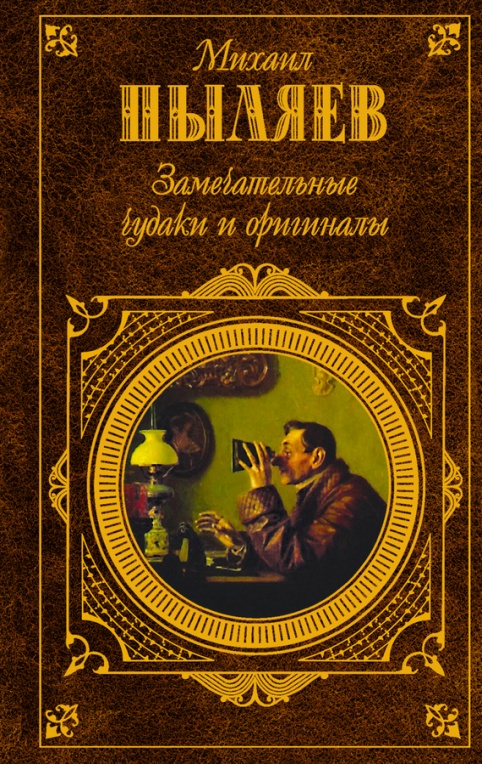 Это самая знаменитая и веселая книга М. И. Пыляева. 
Она  является собранием курьезных рассказов 
о характерах россиян и причудах 
быта русской аристократии.
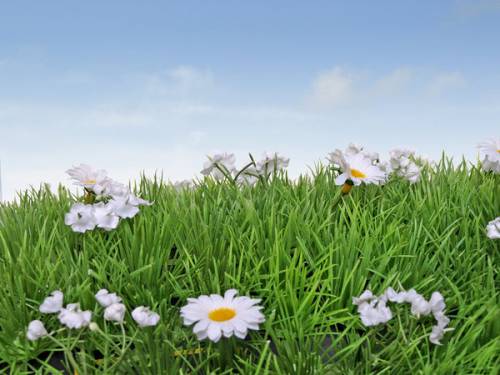 Писатель был коллекционером тех прихотливых, на первый взгляд, случайных «мелочей быта», из которых, если внимательно присмотреться, складывается повседневная жизнь и, так сказать, физиономия общества в тот или иной период его исторического развития.
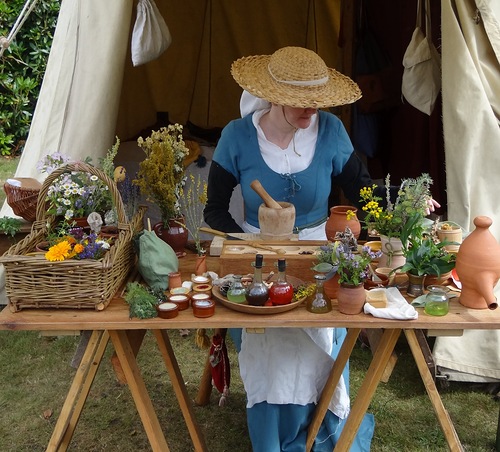 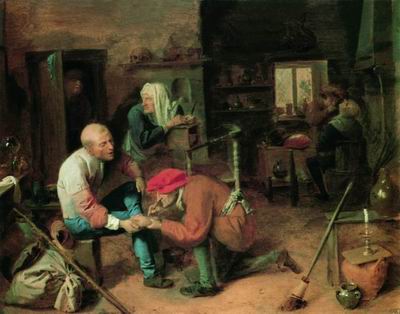 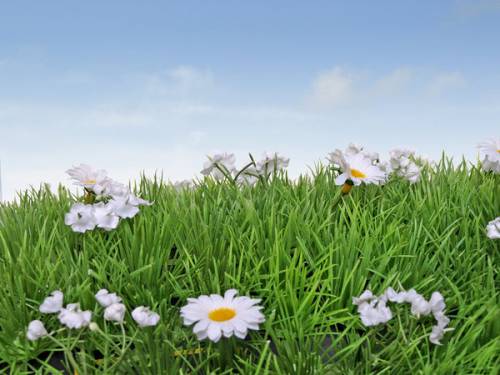 Его всегда интересовали характерные черты отдельных представителей общества, которые обычно ускользают от внимания академической науки, унося с собой возможность ощущения и, что особенно важно, - сопереживания, а, стало быть, и понимания прошлого.
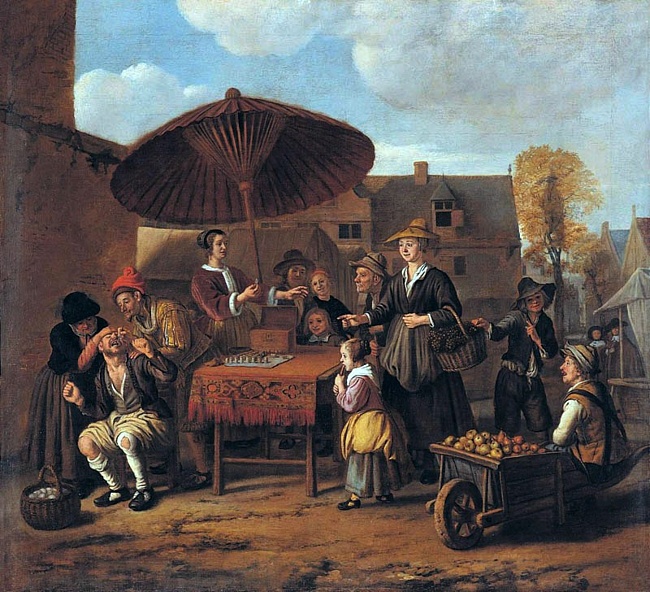 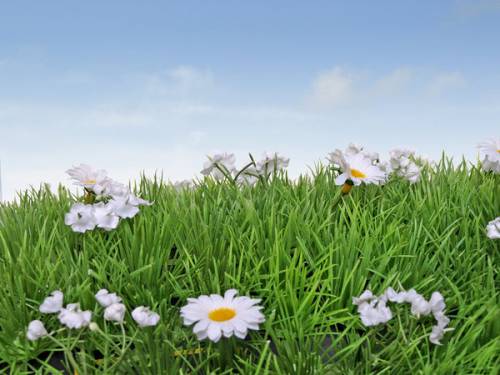 Он интересовался буквально всем, но больше всего - прошлой жизнью Петербурга и Москвы, а вместе с тем и всей России, которую исходил вдоль и поперёк, задерживаясь под видом лекаря в старых дворянских усадьбах и собирая в свою записную книжку различные были и небылицы.
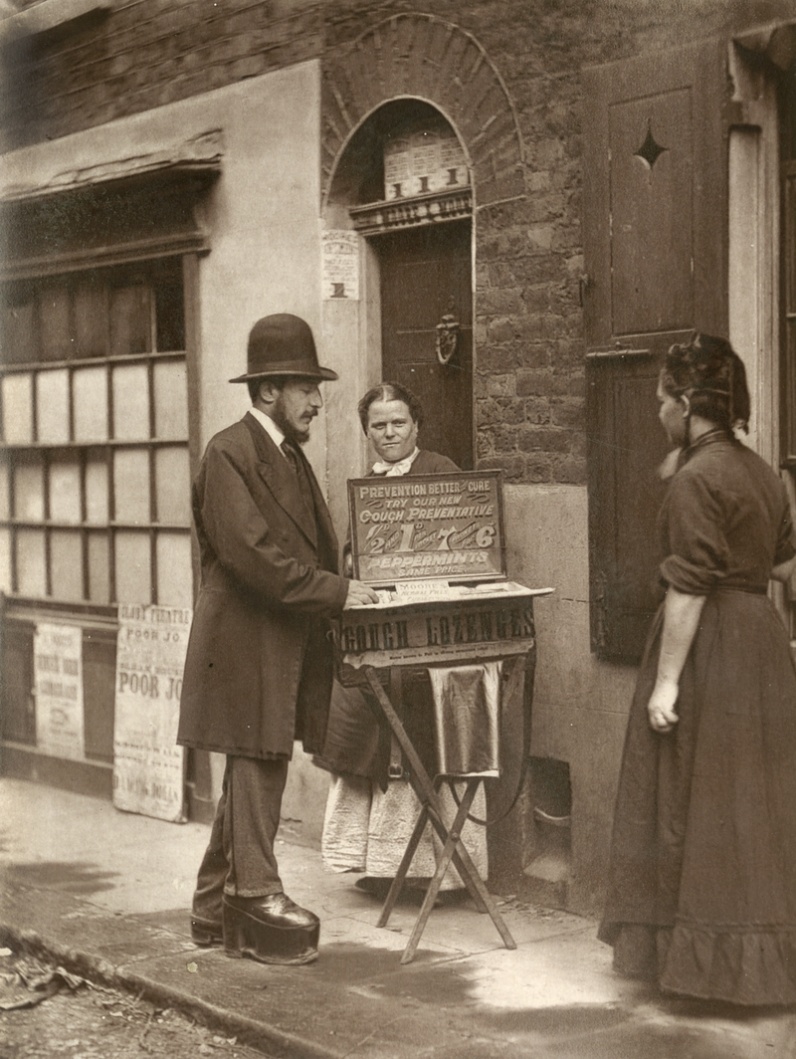 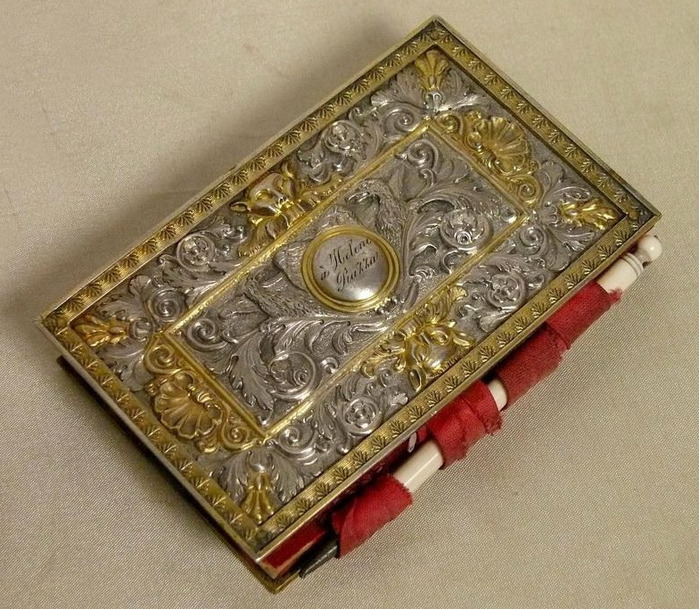 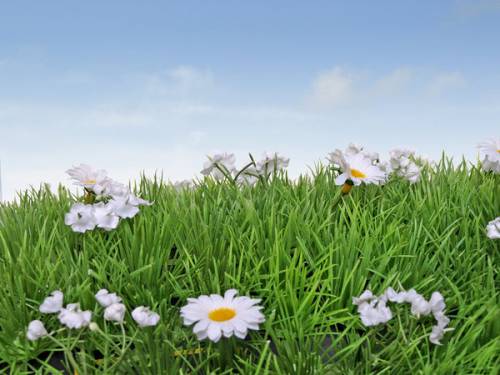 Будучи по-настоящему внимательным к другим и отзывчивым человеком, умевшим восхищаться выдающимися душевными качествами героев своих рассказов, М. И. Пыляев даже в чудаках и самодурах прошлых времен, в первую очередь, видел живых людей и пытался если и не извинять их поступки, то понимать причины, их порождавшие.
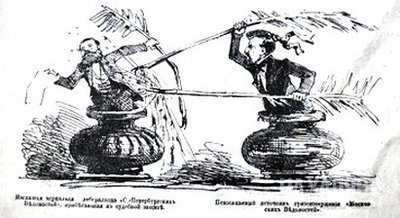 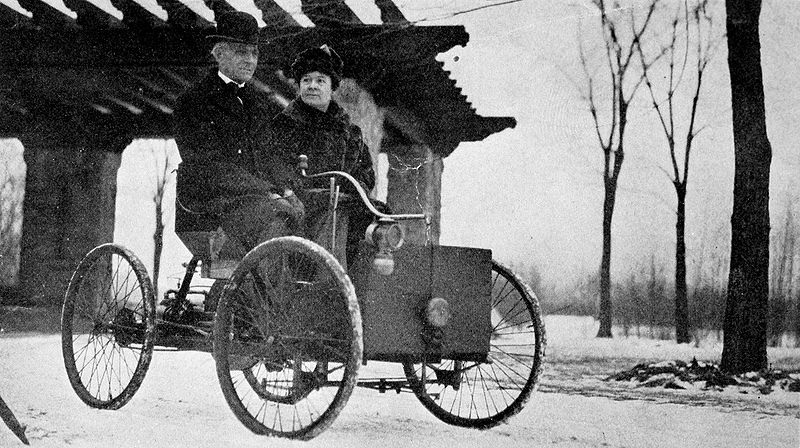 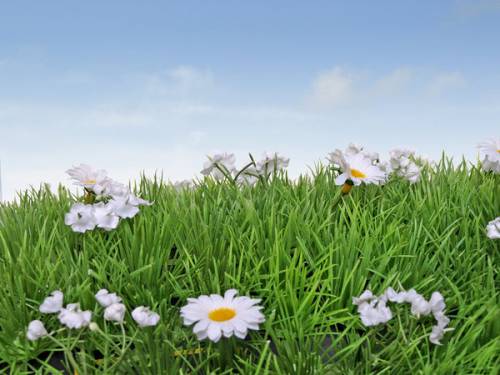 В обыкновенной жизни чудак есть человек, отличающийся не характером, не нравом, не понятиями, а странностью своих личных привычек, образа жизни, прихотями, наружным видом и прочим. Он одевается, он ест и пьет, он ходит не так как другие; он не характер, а исключение.
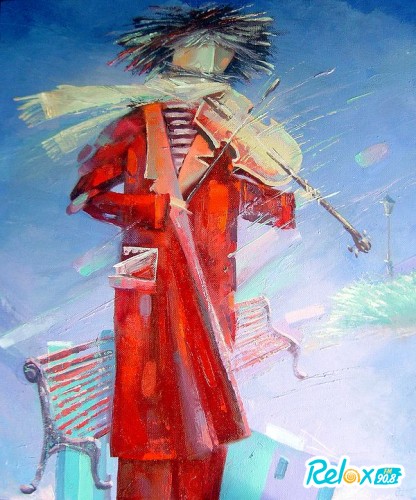 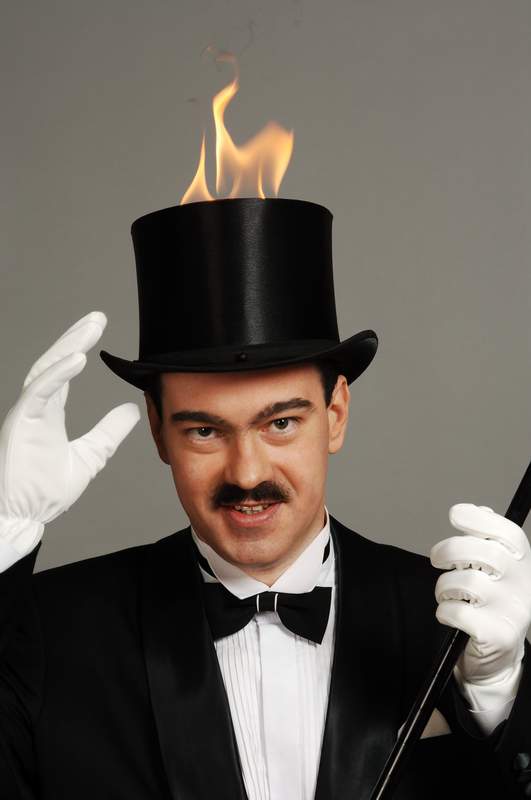 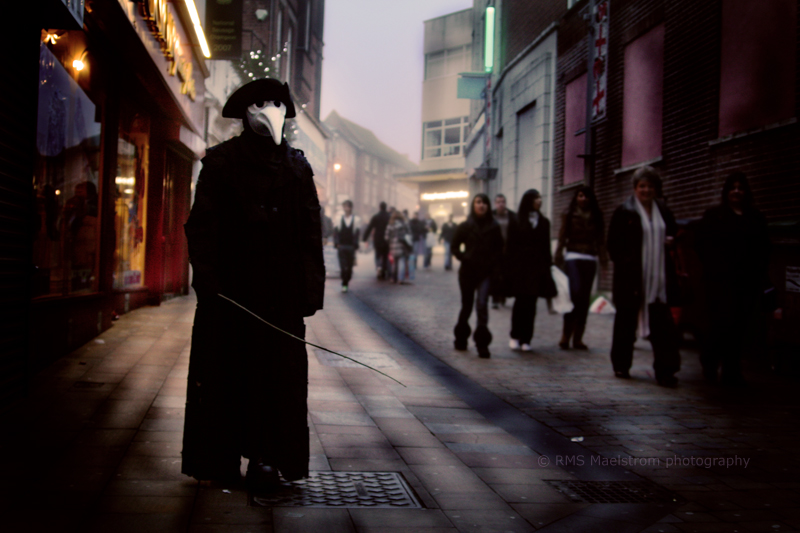 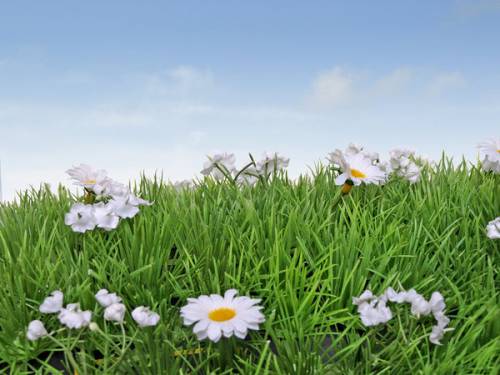 Уличные проказники и их шалости.
«…новости, фабрикованные этими шутниками. Так, однажды возле Измайловского моста, по Фонтанке плыла шляпа. Шляпа, как все шляпы - круглая, черная, не слишком новая, не слишком старая, шляпа плыла себе, да и только.      Казалось, кому до неё какое дело. Но зеваки любят смотреть на все, и толпы стали собираться на набережной смотреть на шляпу, толковать о ней и наблюдать, как она продолжает свой путь. На это дешевое зрелище подоспели и наши проказники. Жильцы домов по Фонтанке, увидев из окон стечение публики, посылали горничных и лакеев узнать, что такое случилось, и в разных частях города получали разные ответы, которые усердно рассказывали шутники….»




НАЧИНАЕМ РАБОТУ С ТЕКСТОМ
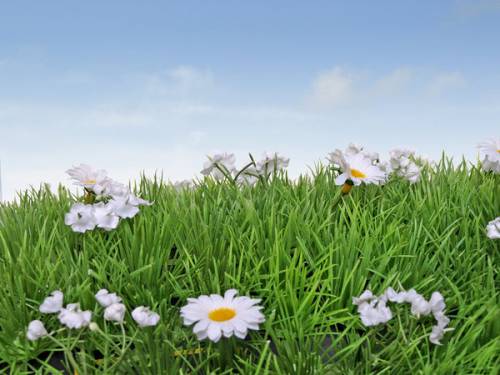 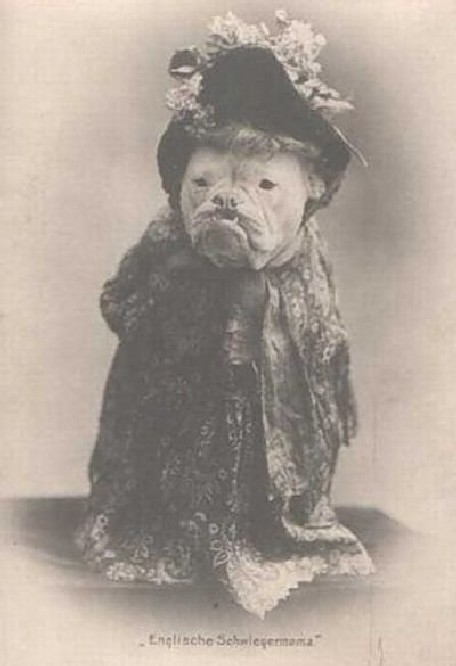 Работа в группах постоянного состава 
Раскройте тетради для 
комплексного анализа. 
ТЕКСТ № 4.
Поэтапно выполняем задания 
(после каждого задания – выступление от групп, полемика)
Итог урока. Сдача тетрадей.
Д.З.: написать сочинение по тексту 
«Забавная свита» в формате ЕГЭ